D.CAMP 표차트 이미지 해석 데이터
매뉴얼
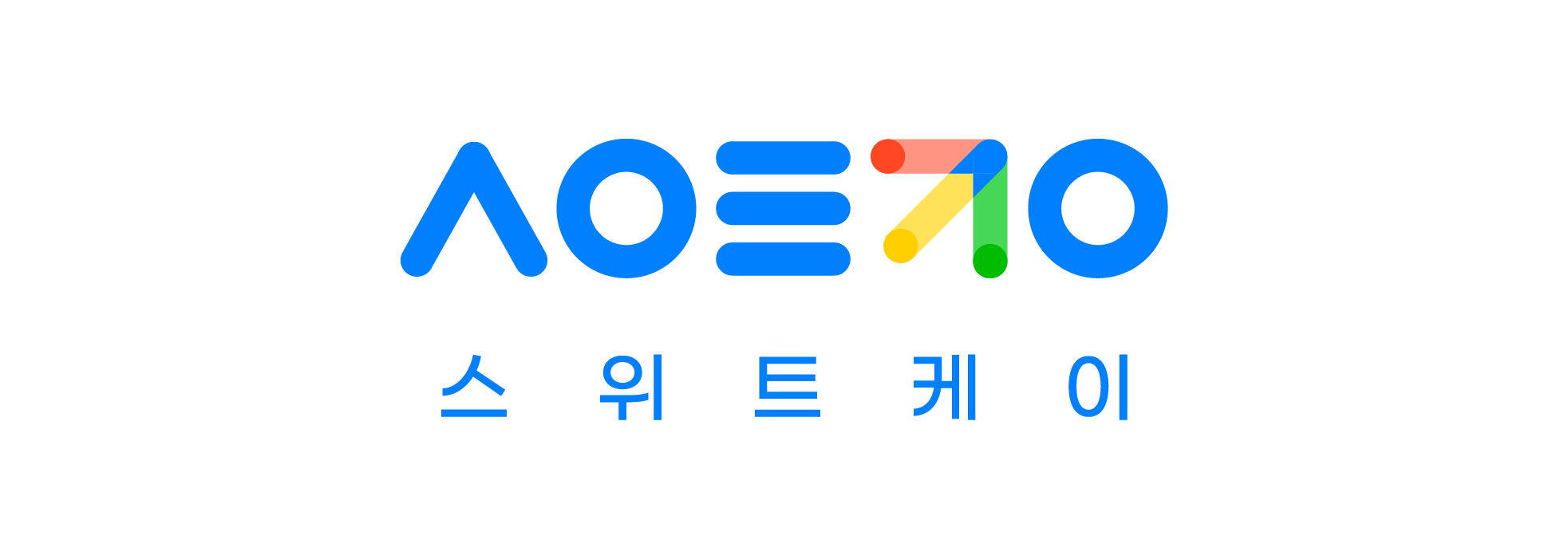 0. 계정 (비밀번호: 12341234)
1. 로그인
http://3.39.168.147
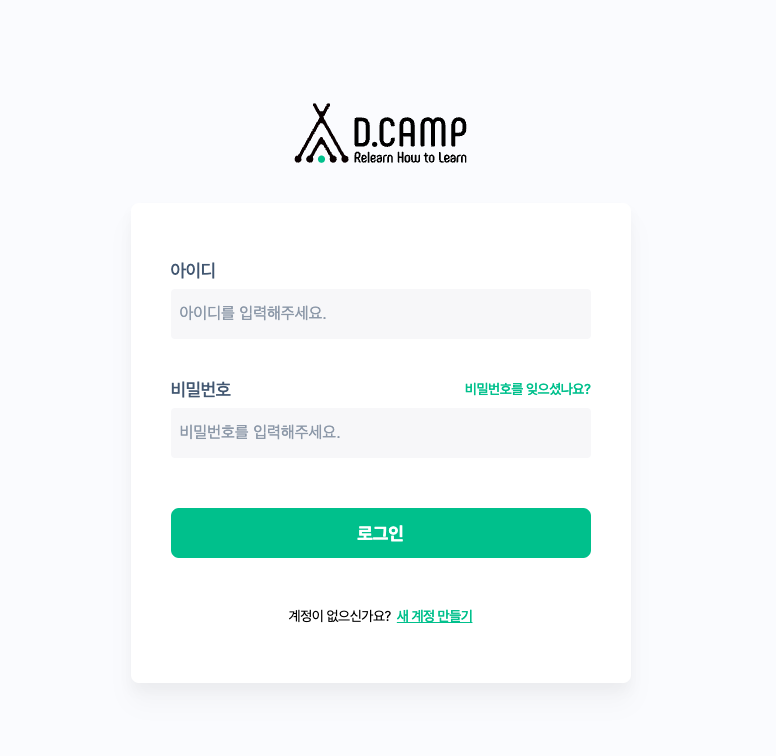 2. 작업 관리 > 작업 목록 (작업자)
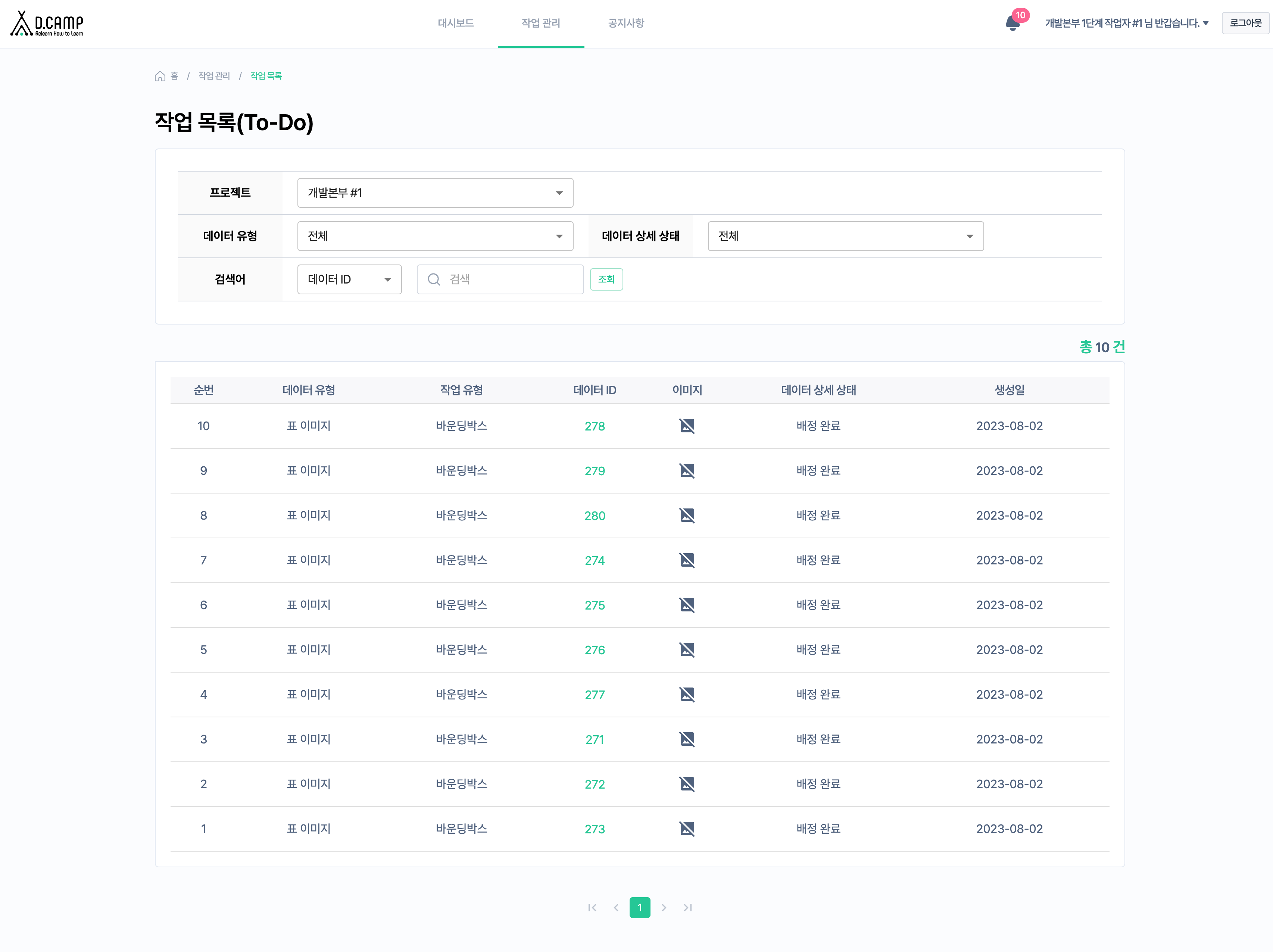 1
2
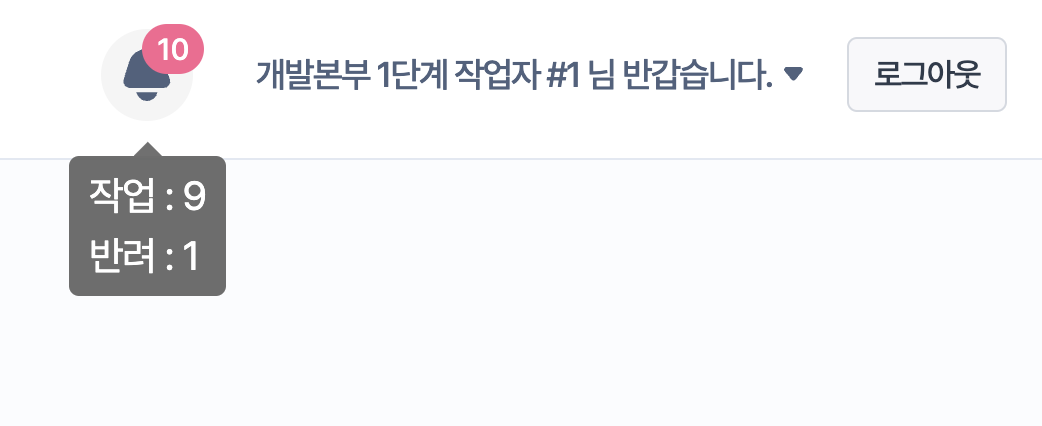 3
3. 작업 관리 > 작업 목록 > 작업 상세 화면 : 1단계 정제 #1 (작업자)
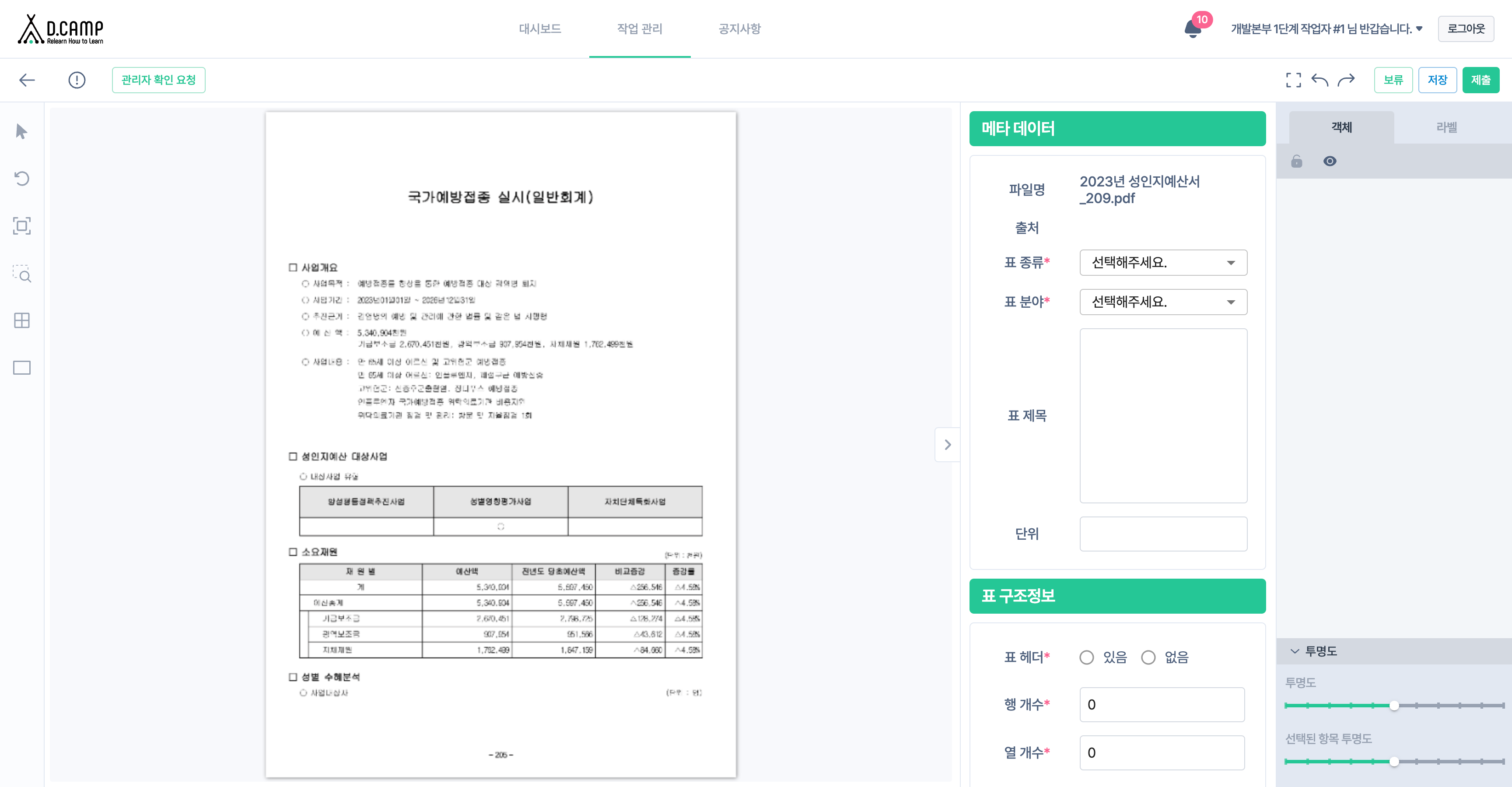 3
6
4
5
7
8
2
1
14
9
10
11
12
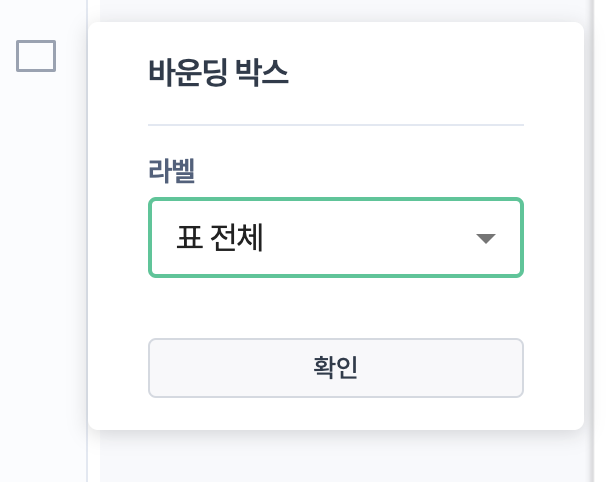 13
15
4. 작업 관리 > 작업 목록 > 작업 상세 화면 : 1단계 정제 #2 (작업자)
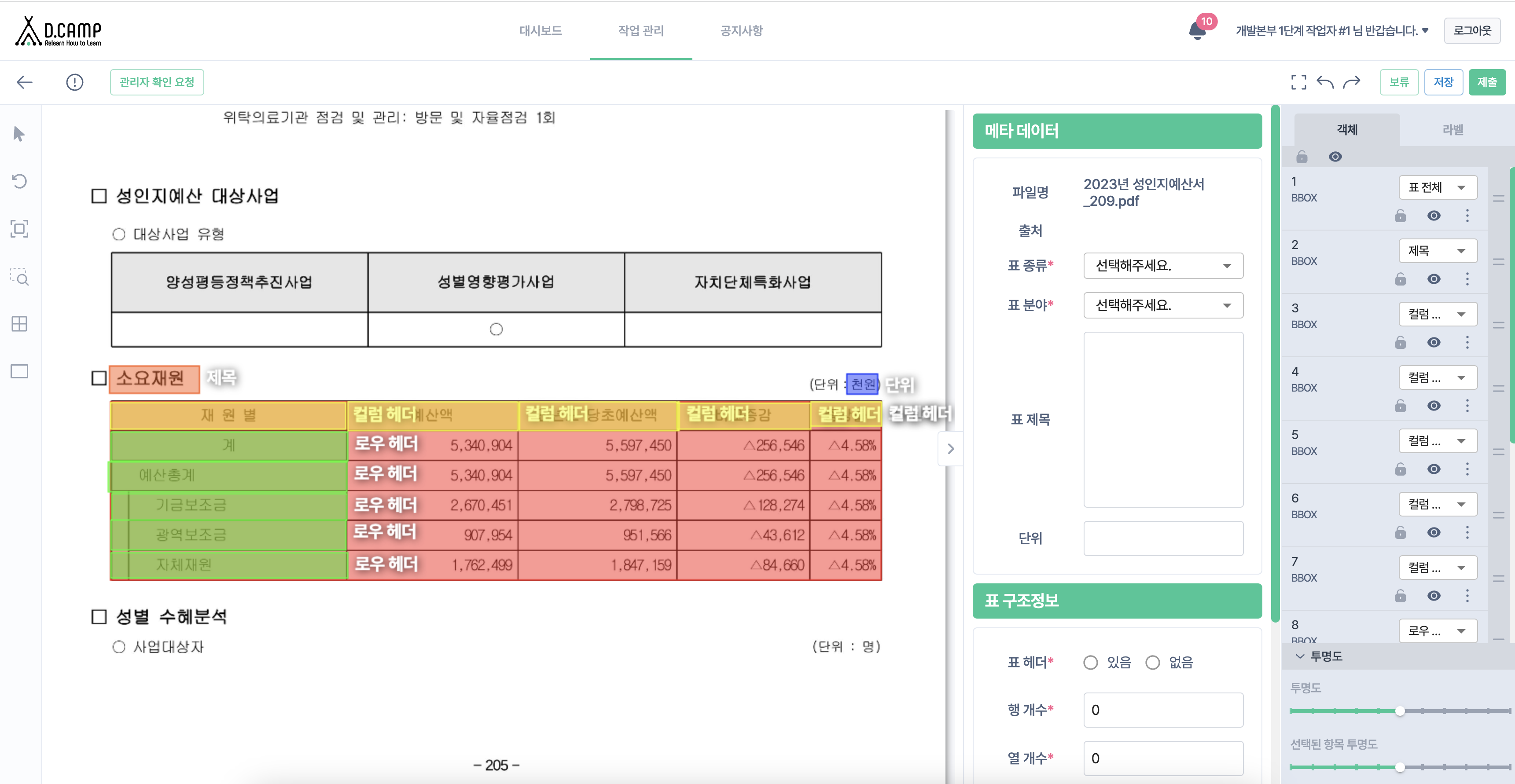 1
2
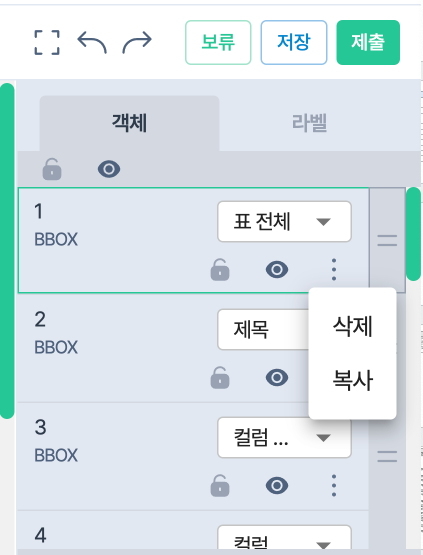 3
4
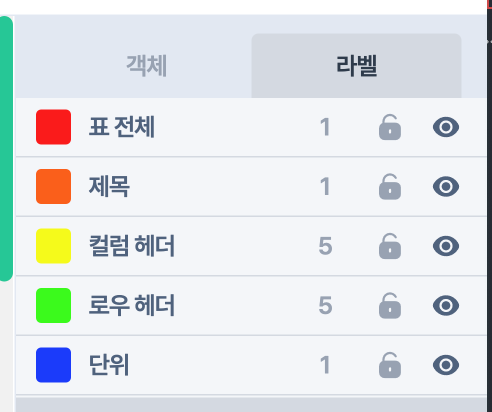 5
6
12
7
8
9
10
11
5. 작업 관리 > 반려 목록 : 1단계 정제 (작업자)
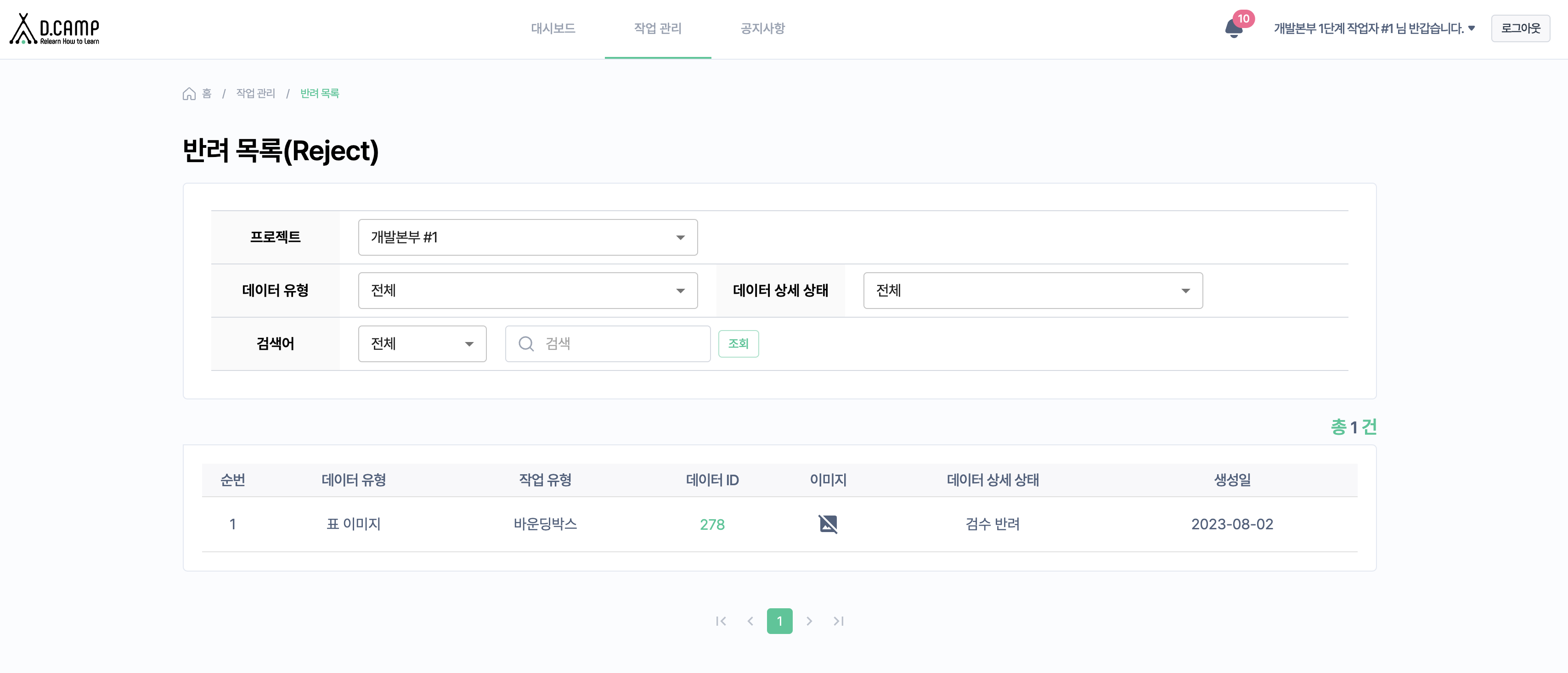 1
6. 작업 관리 > 반려 목록 > 작업 상세 화면 : 1단계 정제 (작업자)
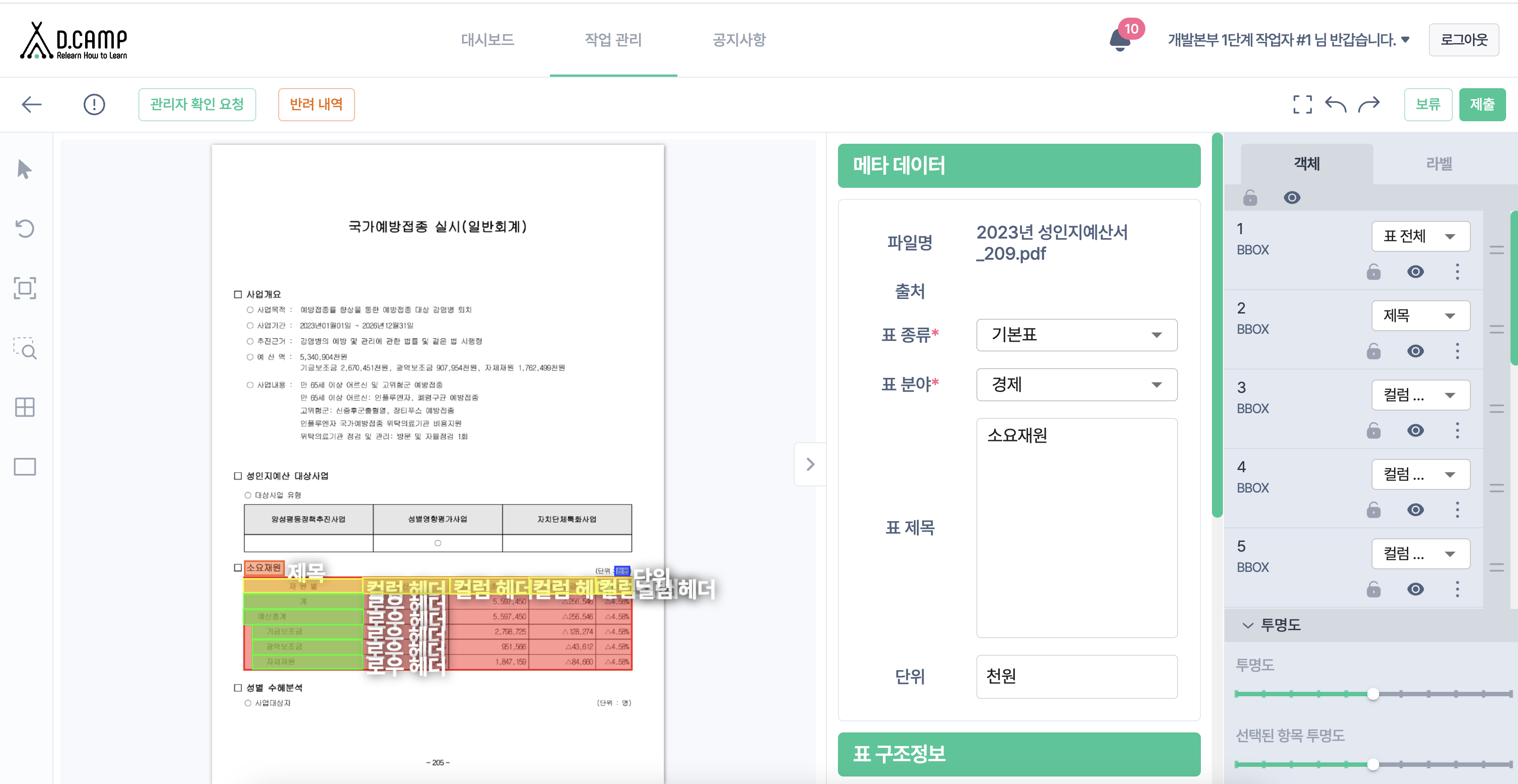 2
1
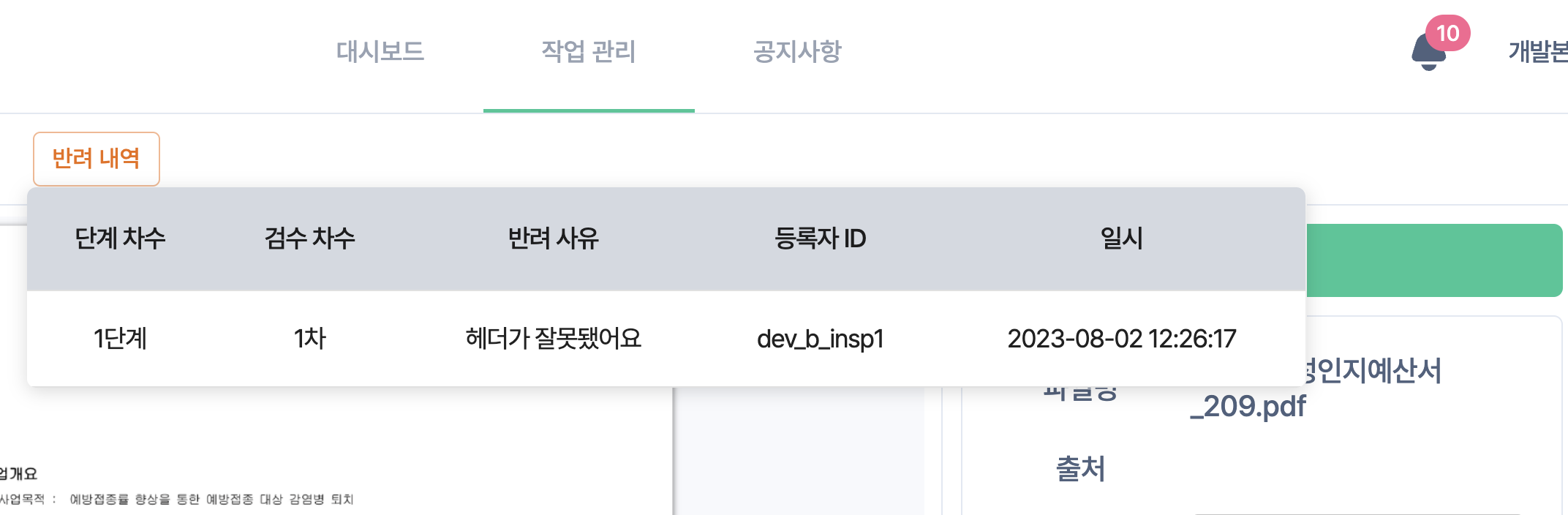 7. 작업 관리 > 작업 목록 > 작업 상세 화면 : 2단계 가공 (작업자)
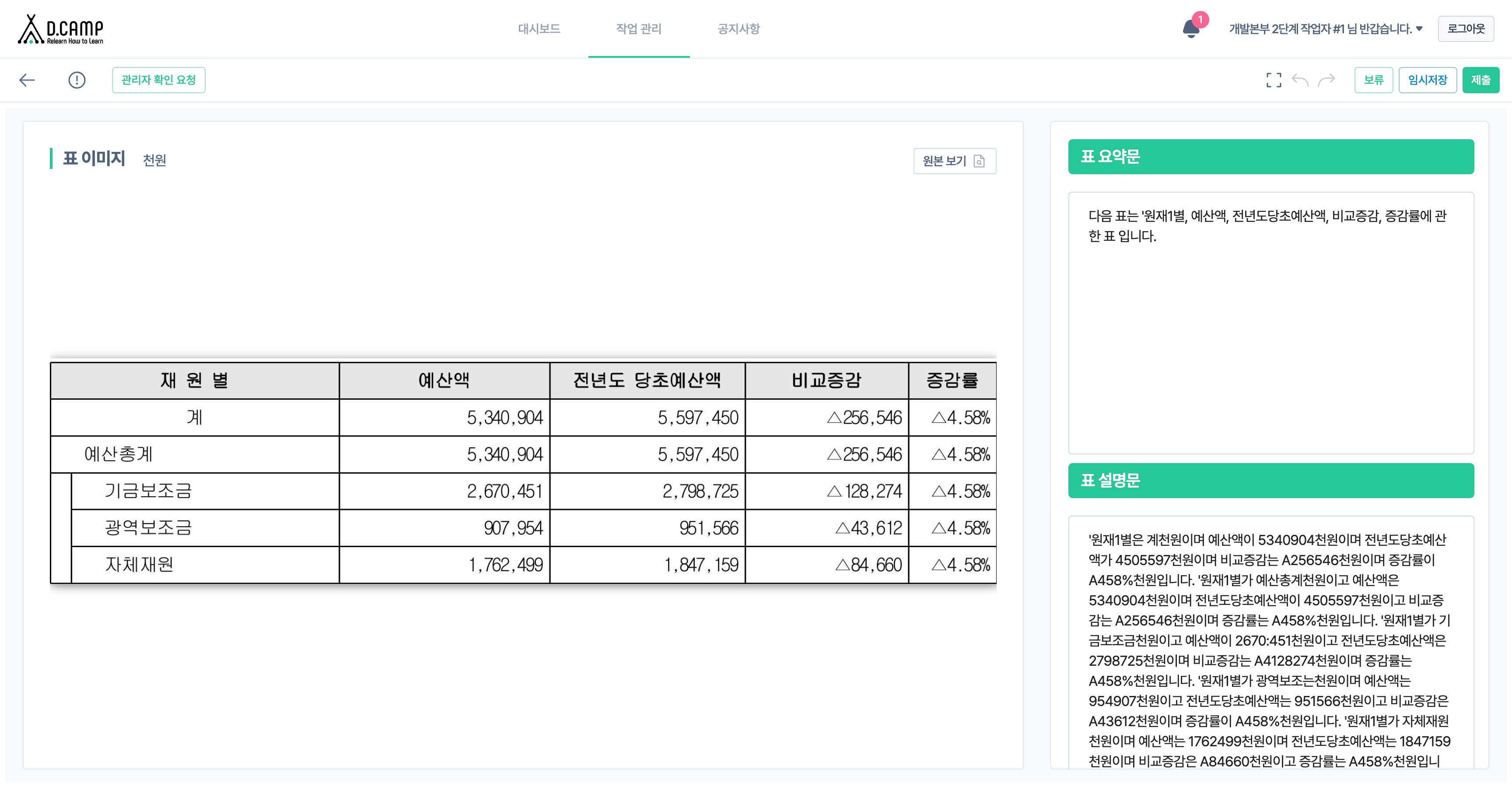 2
3
4
1
5
8. 작업 관리 > 작업 목록 : 1단계 정제 검수 (검수자)
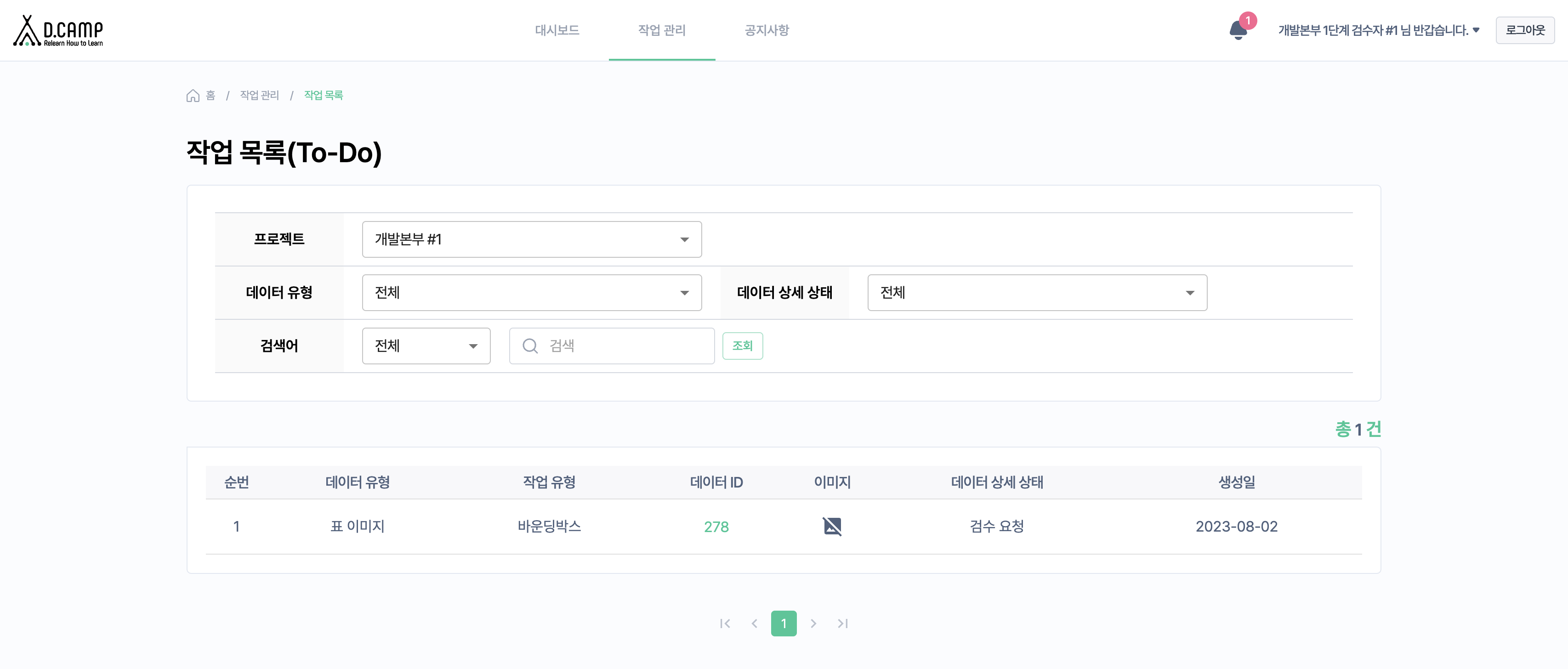 1
2
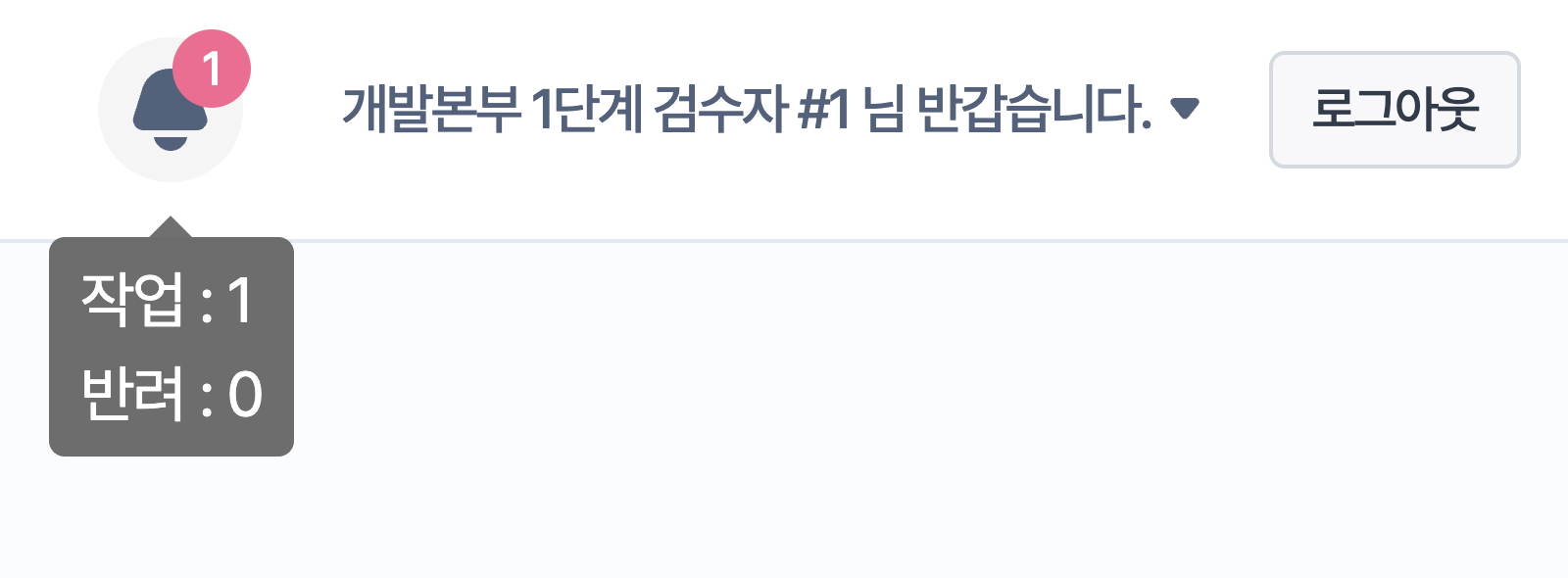 3
9. 작업 관리 > 작업 목록 > 검수 상세 화면: 1단계 정제 검수 (검수자)
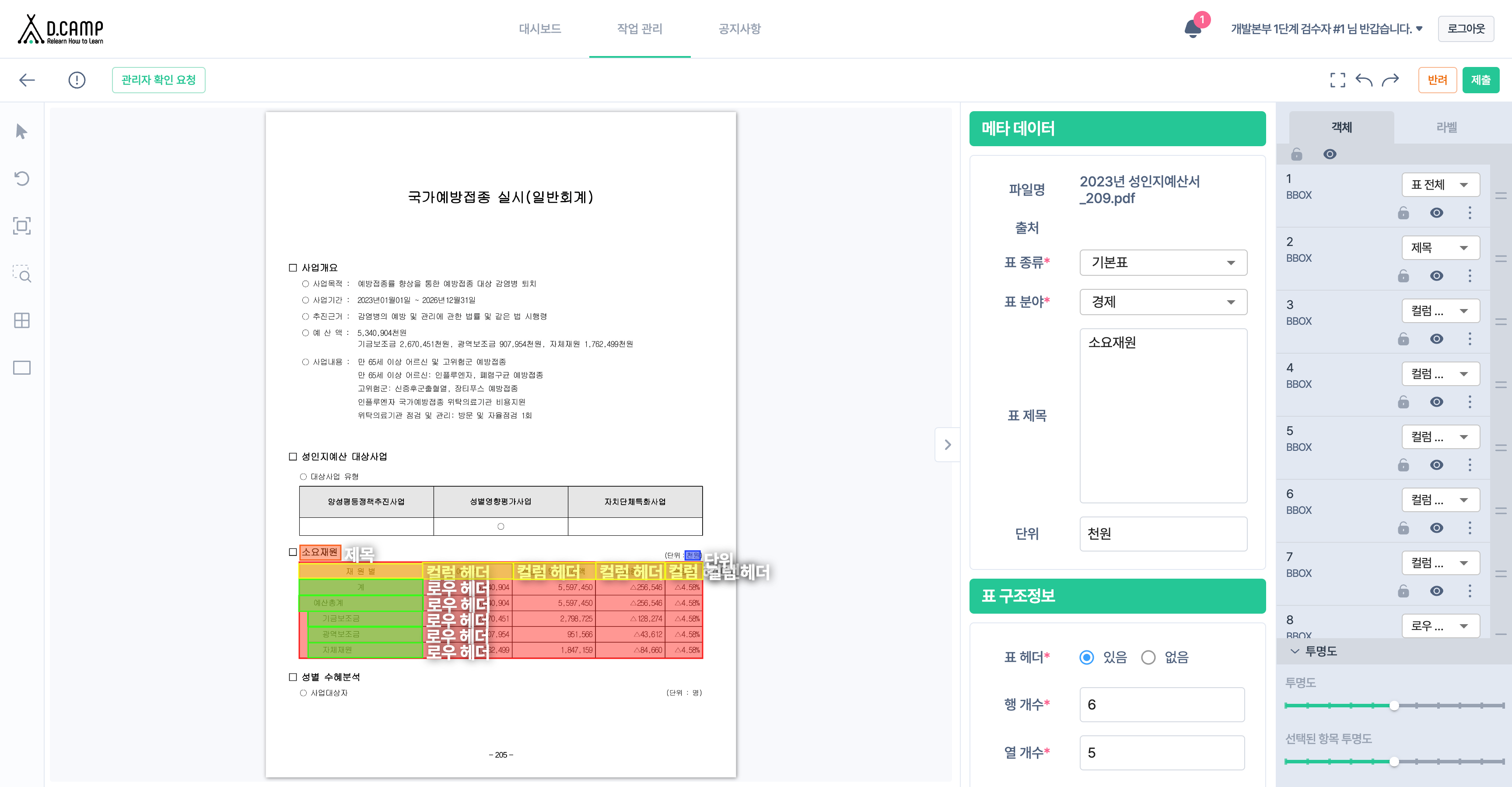 2
1
3
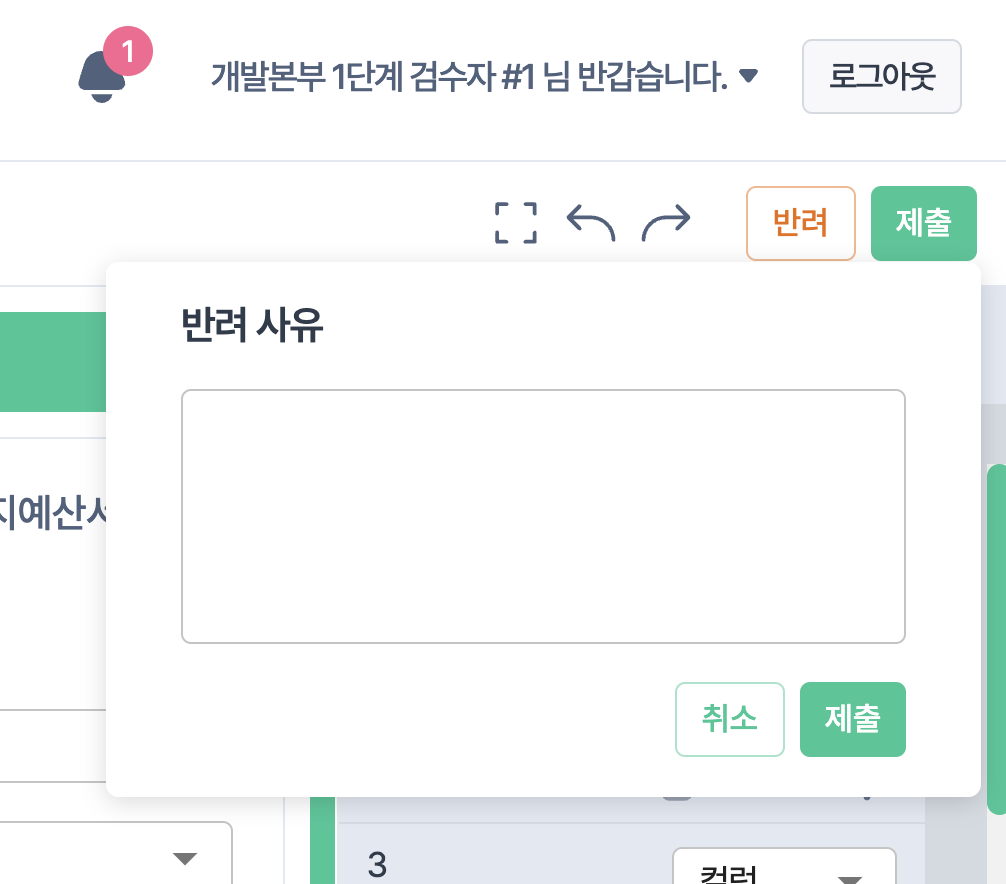 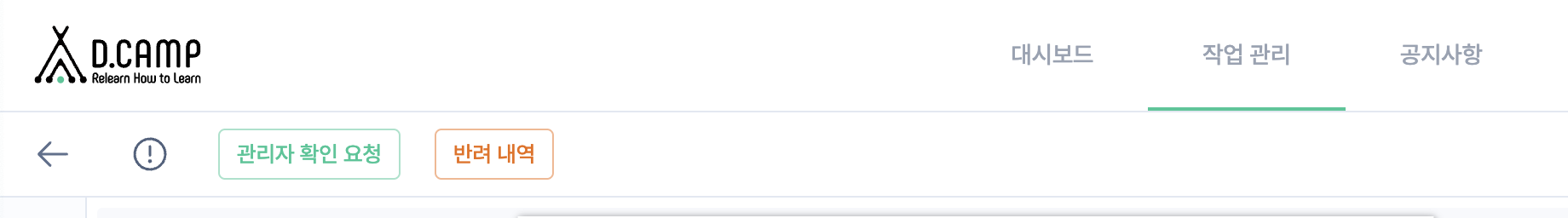 4
10. 대시보드 (관리자)
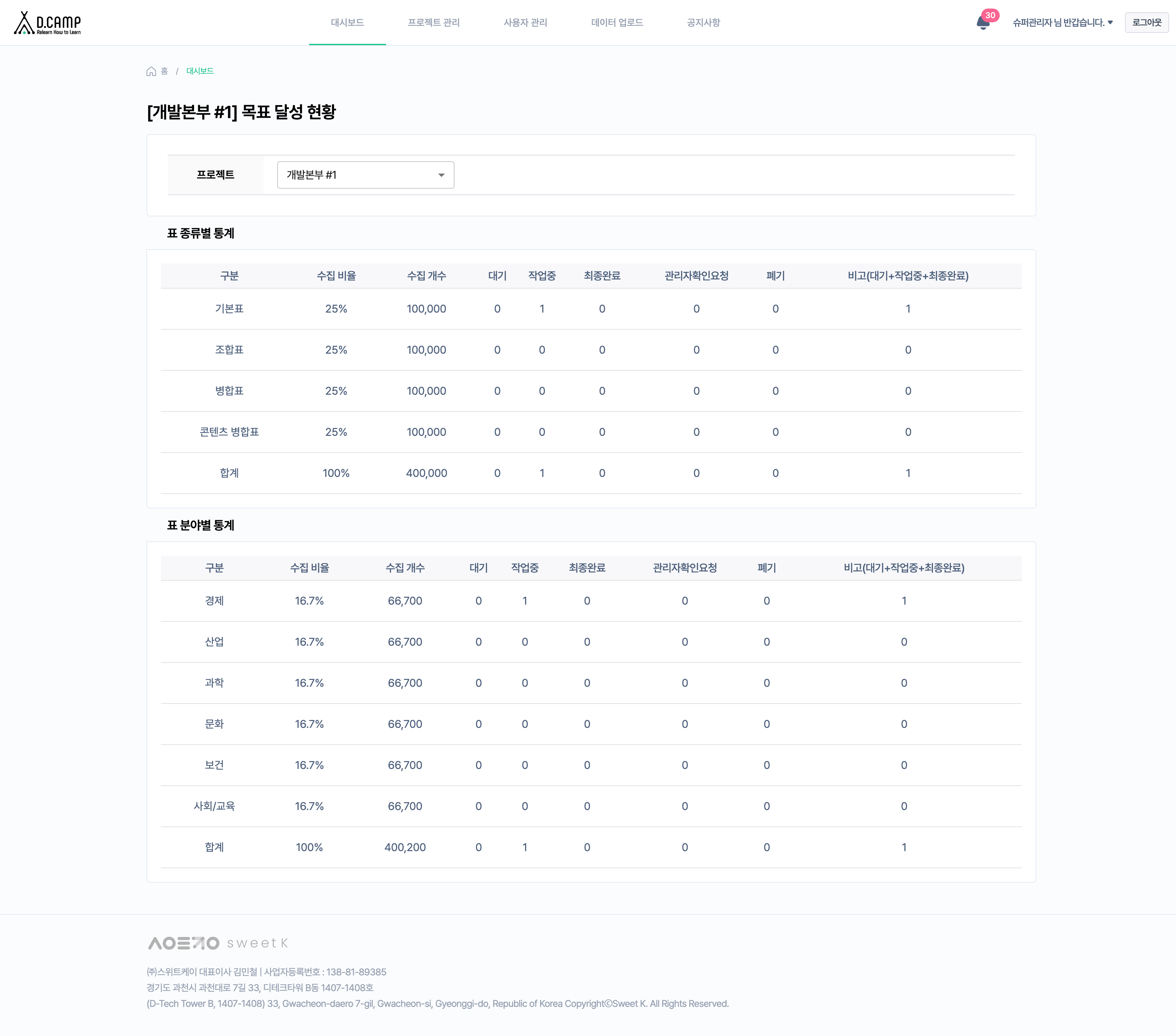 1
2
2
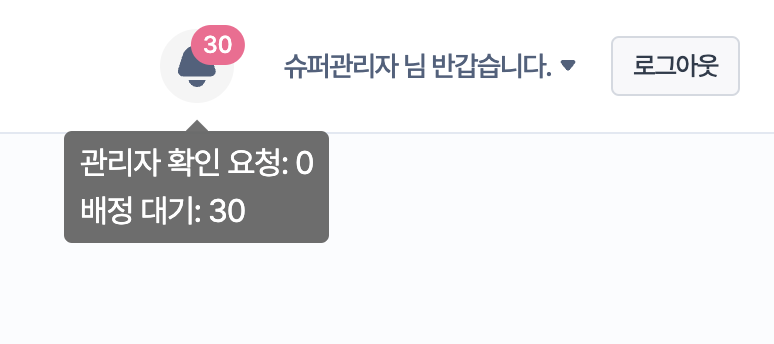 11. 프로젝트 관리 (관리자)
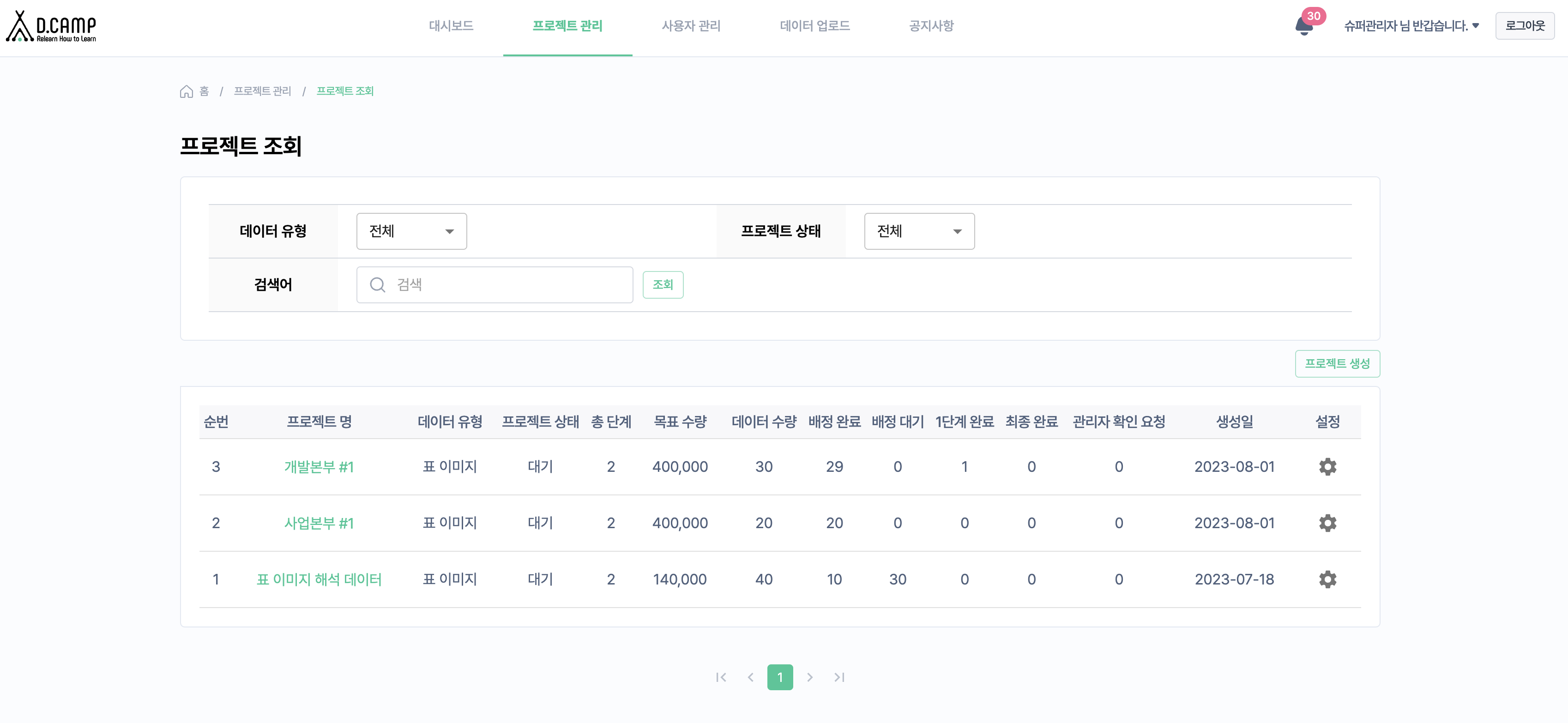 1
2
12. 프로젝트 관리 > 프로젝트 설정 > 배정  (관리자)
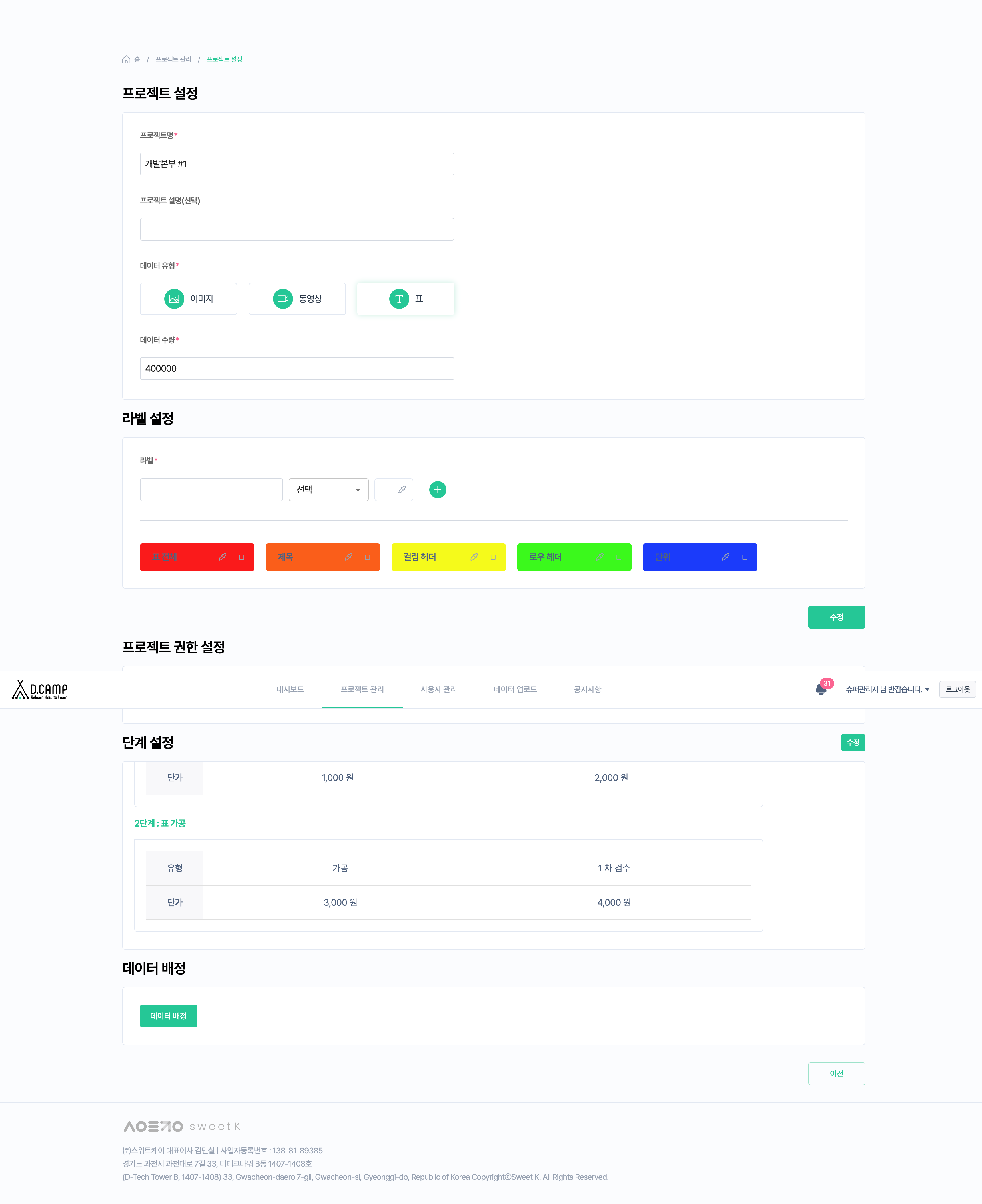 1
13. 프로젝트 관리 > 프로젝트 설정 > 배정  (관리자)
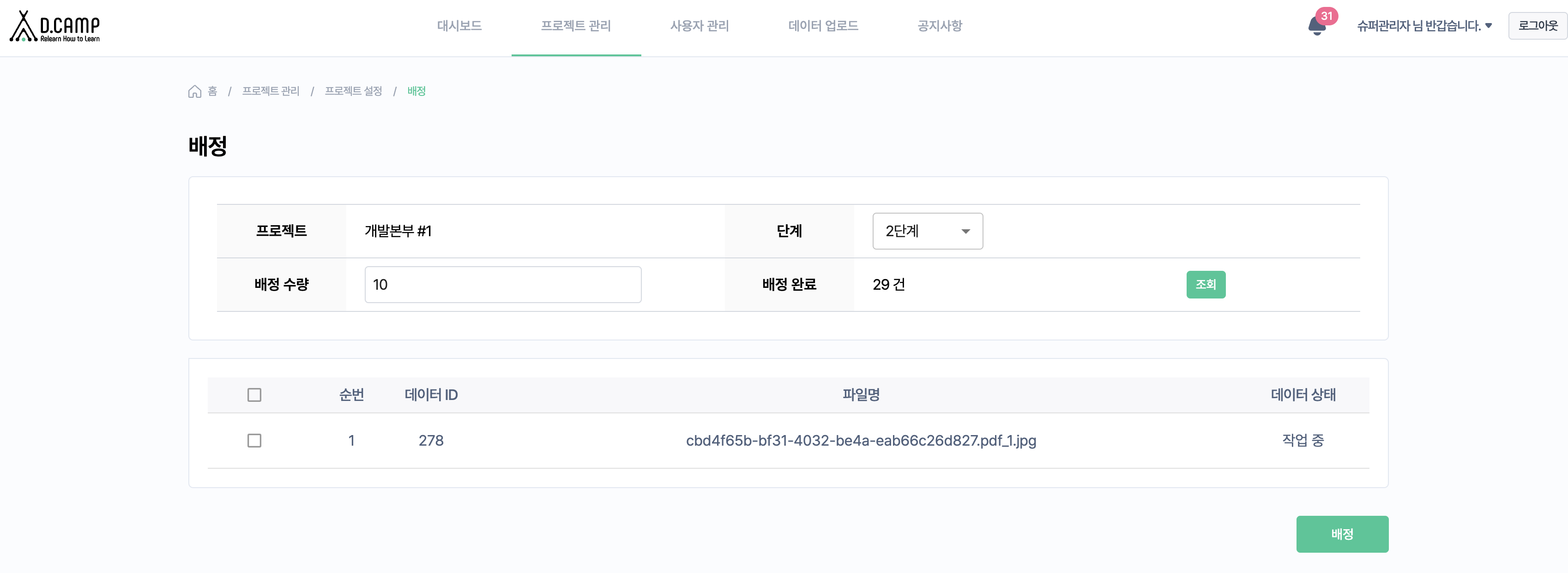 1
2
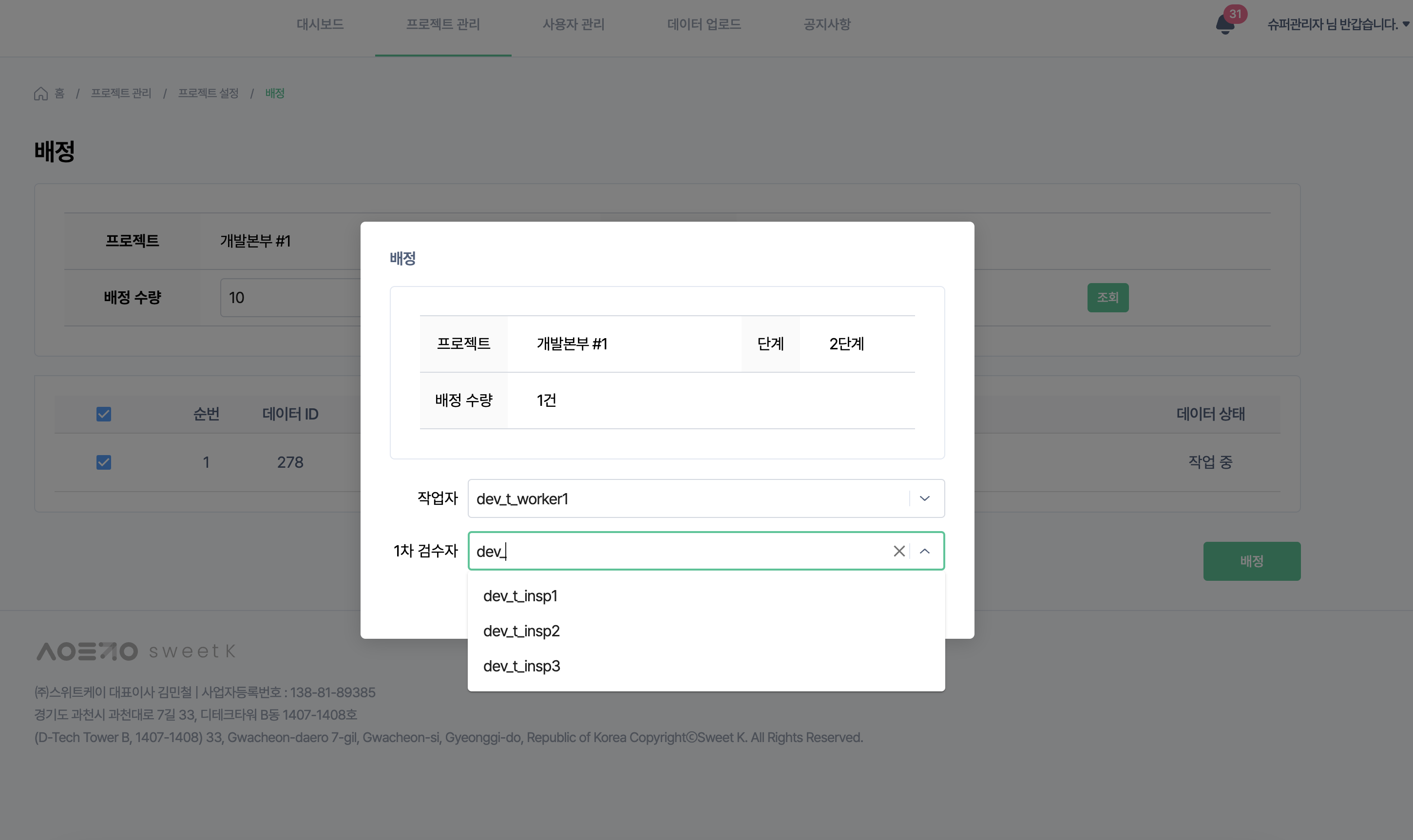 3
14. 프로젝트 관리 > 데이터 목록 > 배정 담당자 변경 (관리자)
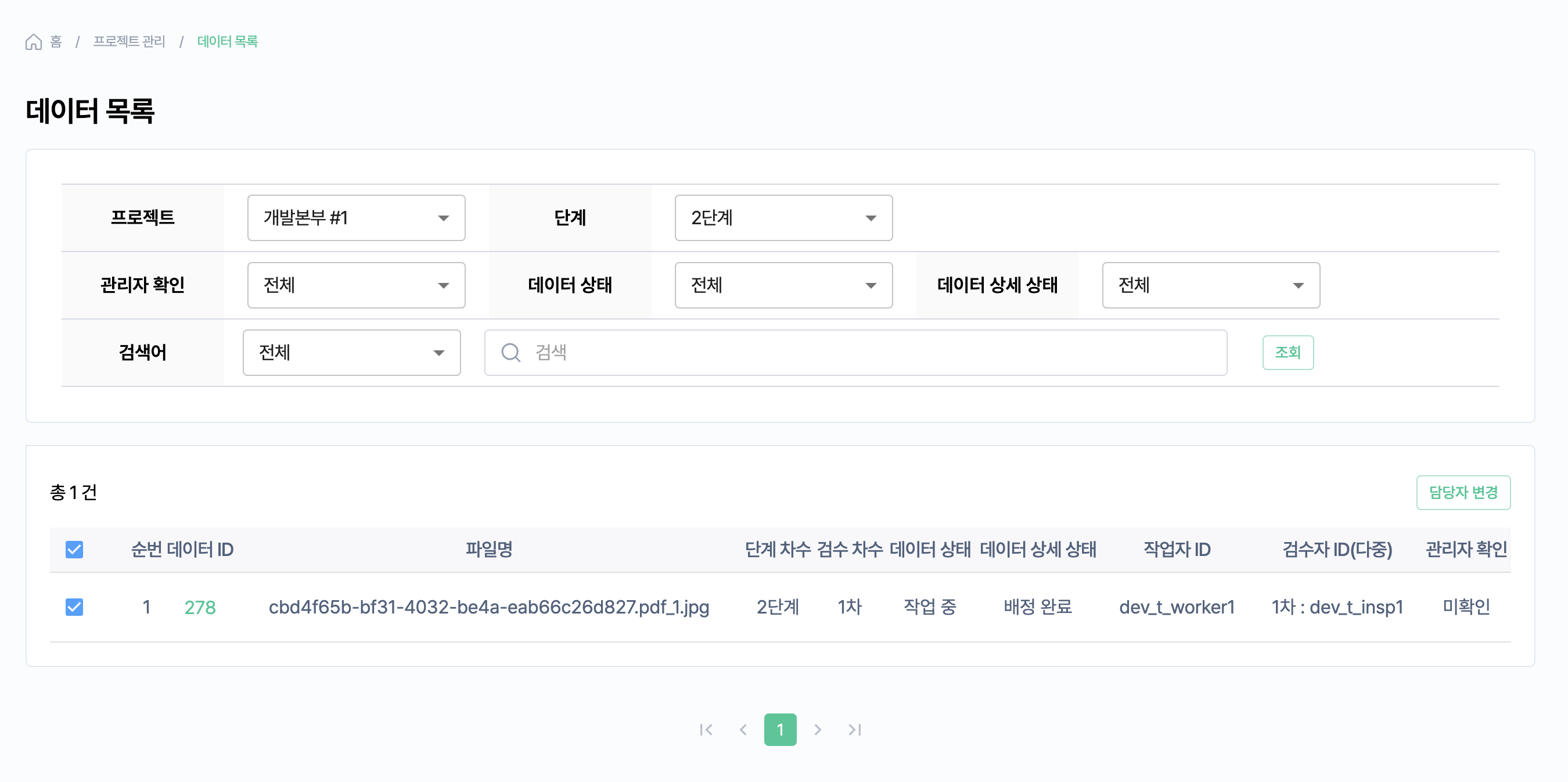 1
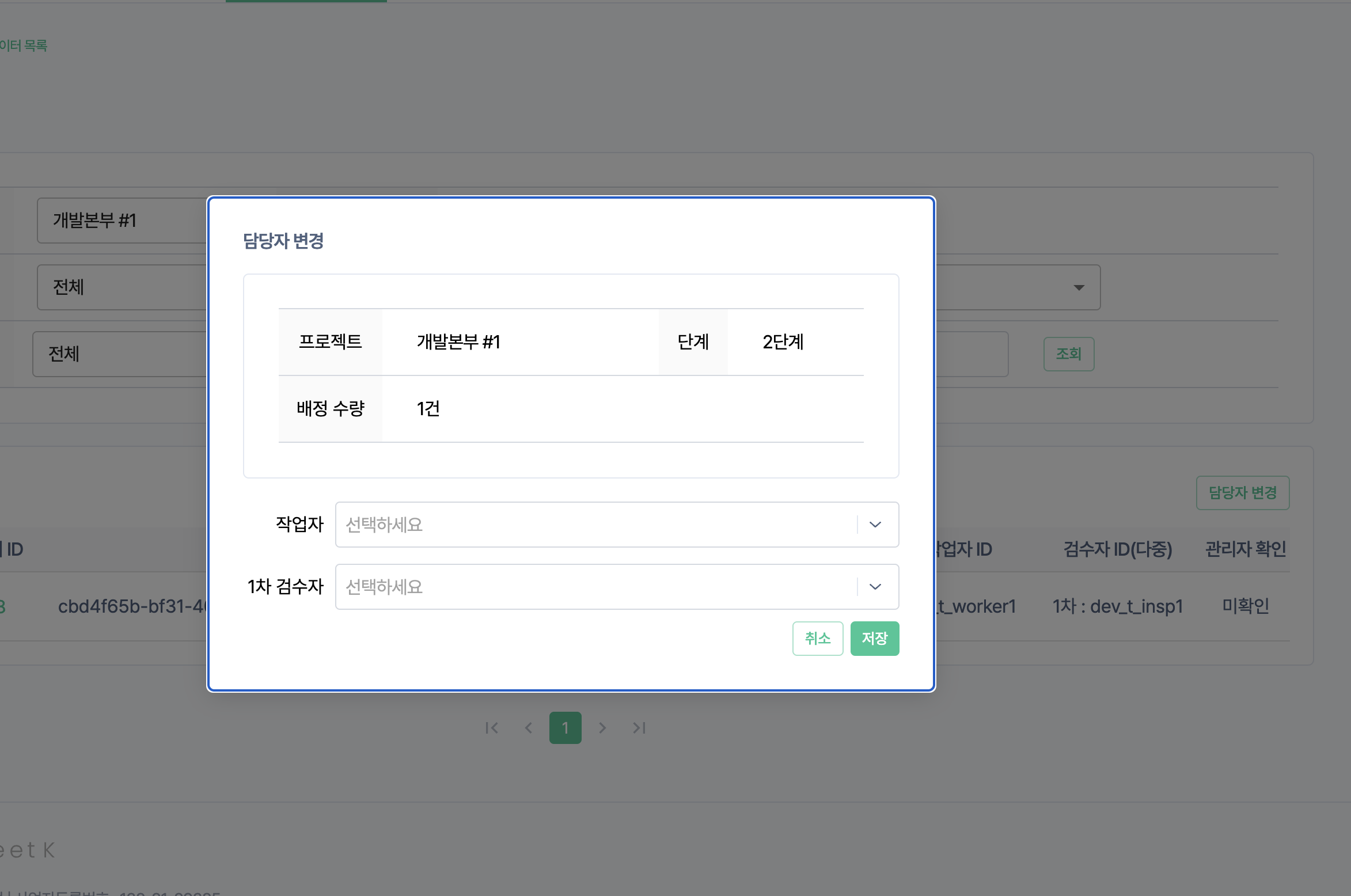 2
15. 프로젝트 관리 > 데이터 목록 (관리자)
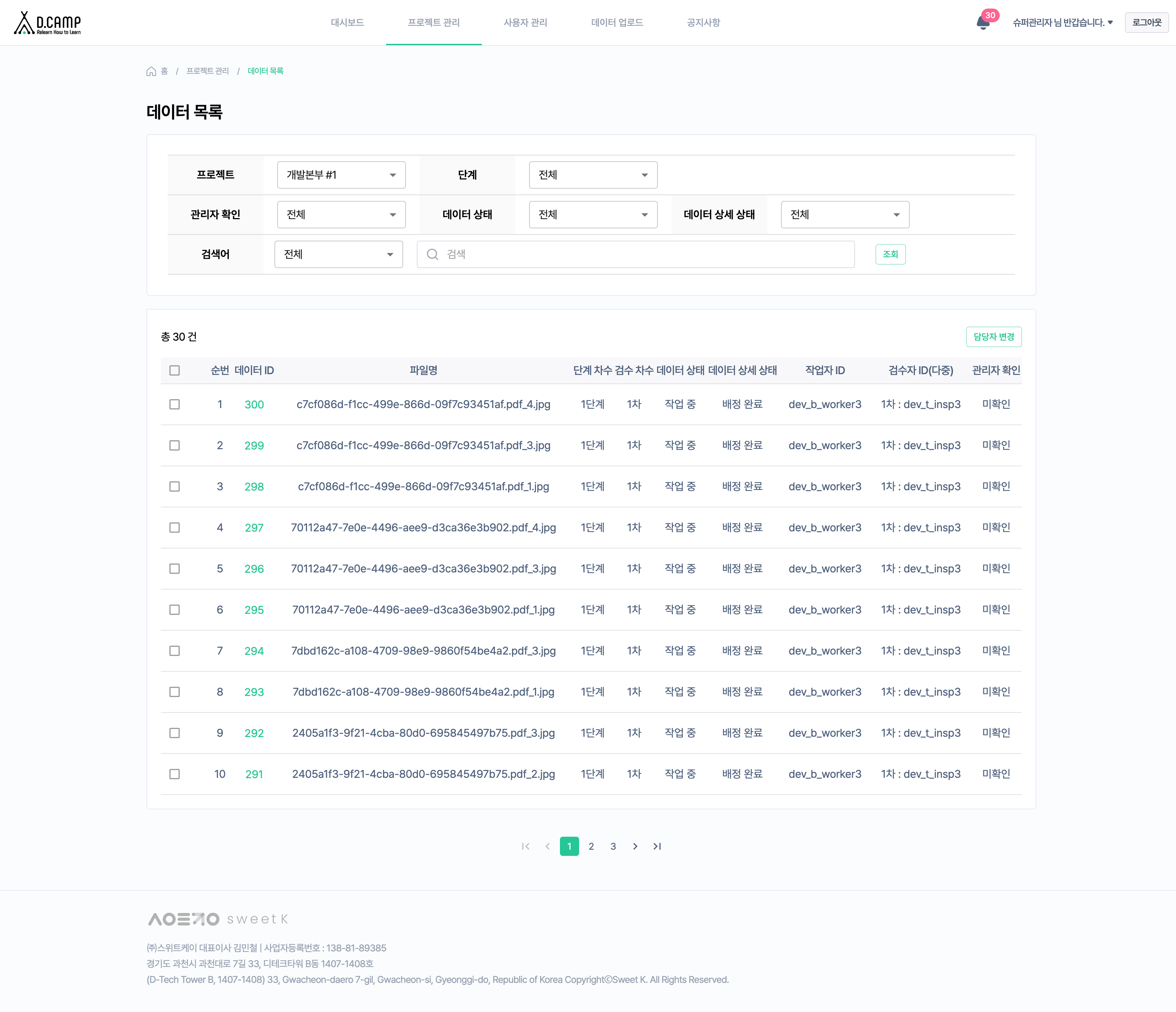 2
1
3
16. 프로젝트 관리 > 데이터 목록 > 최종 완료 작업 상세 화면 (관리자)
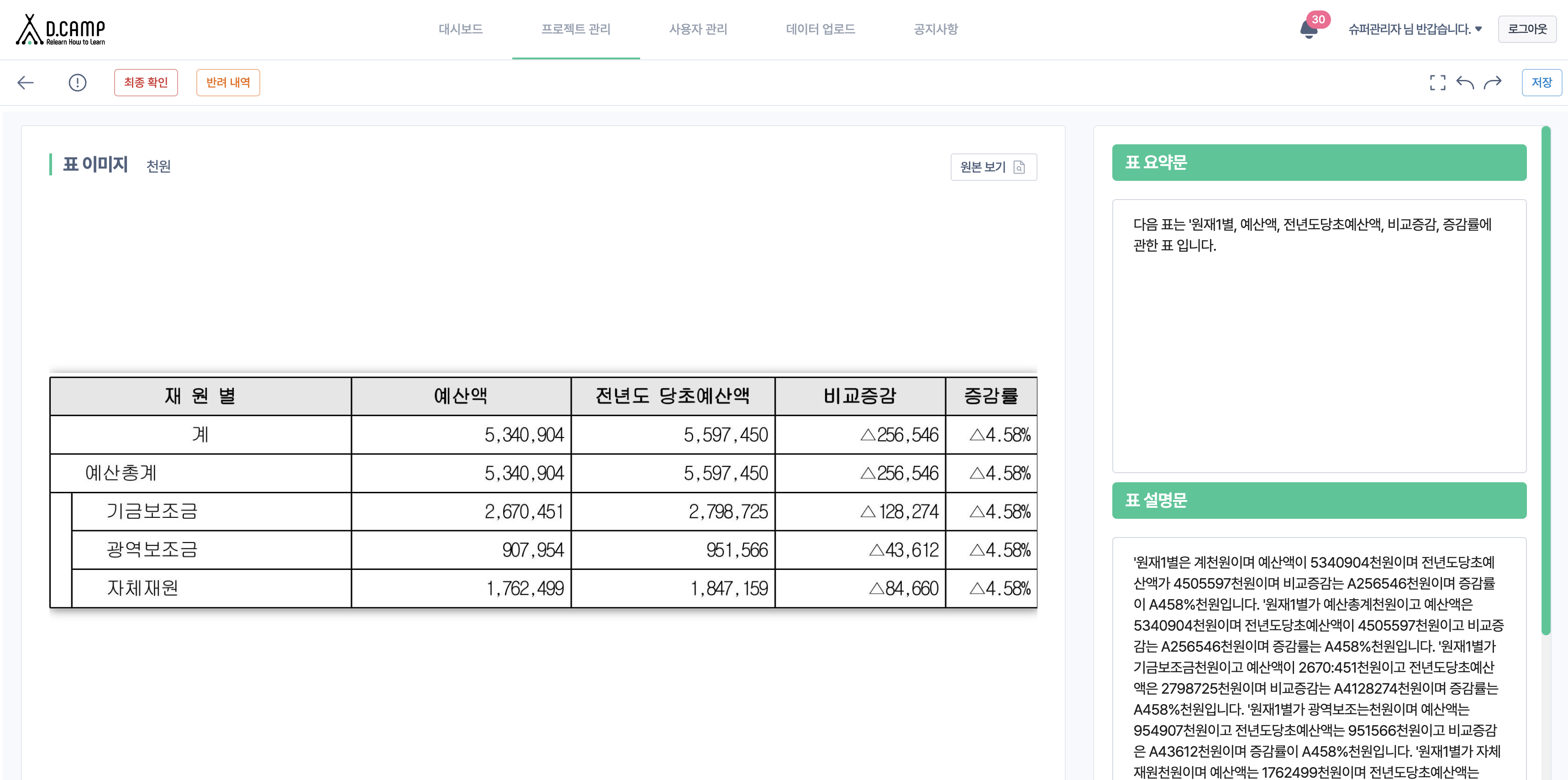 1
17. 프로젝트 관리 > 데이터 목록 > 관리자 확인 요청 (관리자)
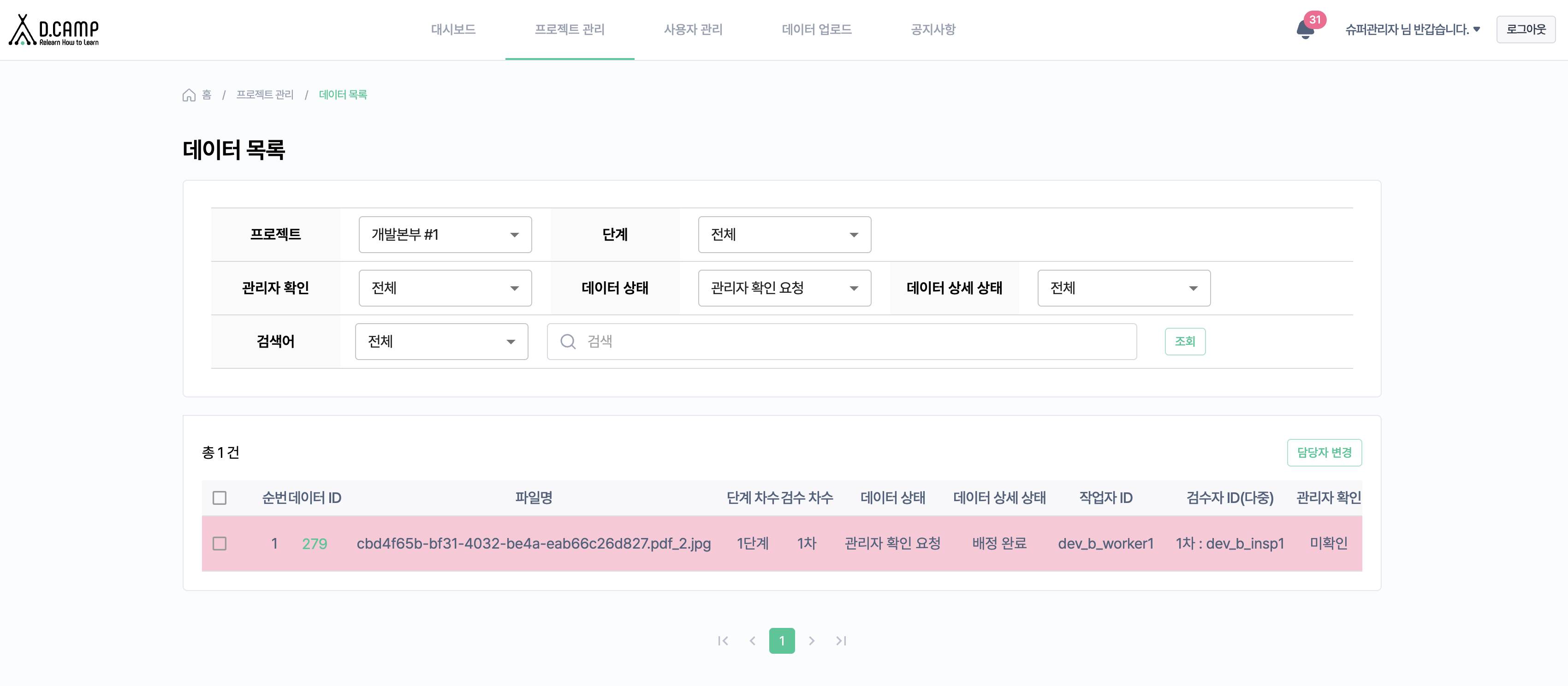 1
18. 프로젝트 관리 > 데이터 목록 > 관리자 확인 요청 데이터 상세 화면 (관리자)
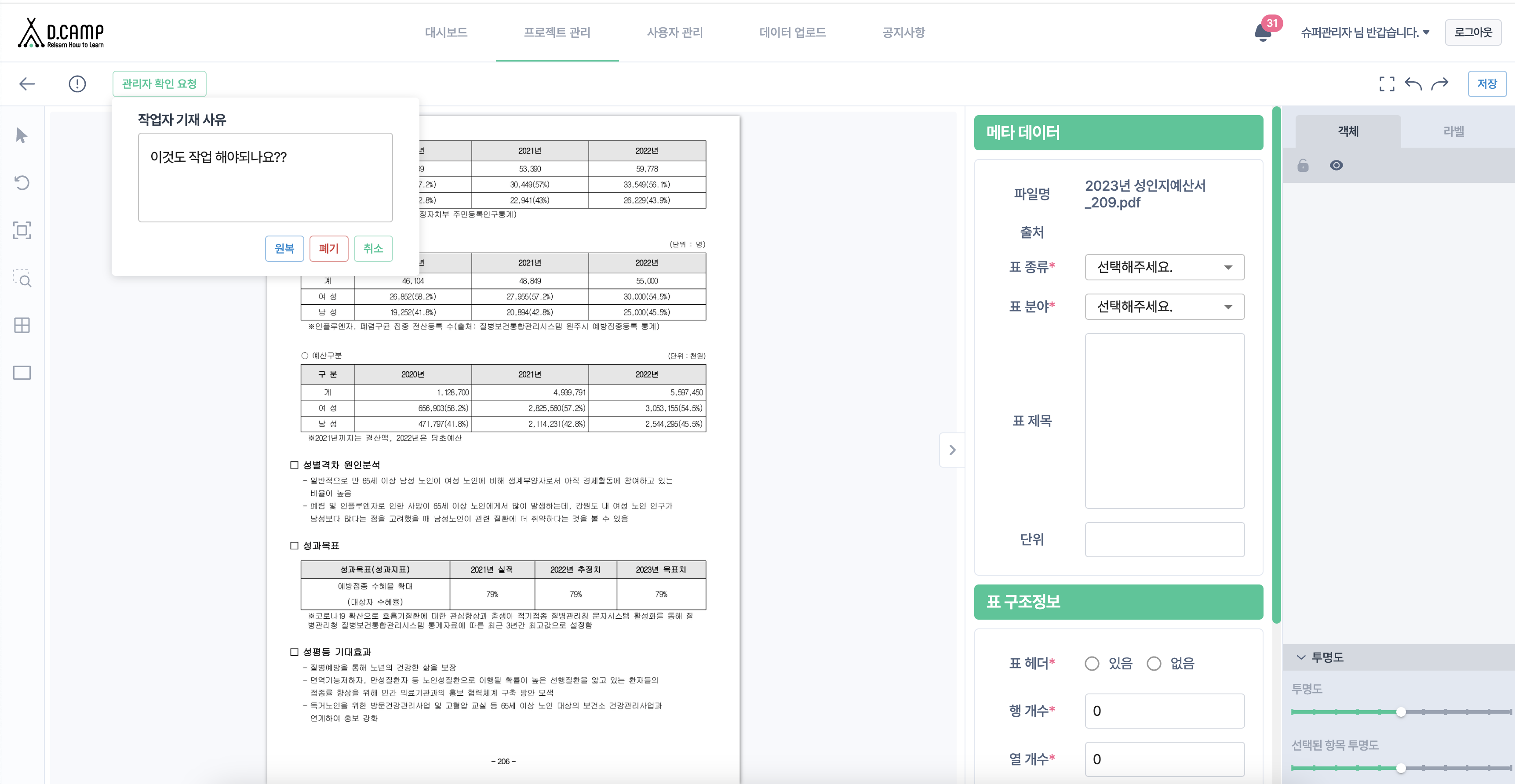 1
2
3